Common Program RequirementsPart 1
Christine Redovan, MBA -- GME Consultant
Heather Peters, M. Ed, PhD -- GME Consultant
Presented by Partners in Medical Education, Inc. 2019
Partners Consulting Team
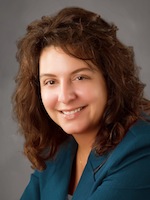 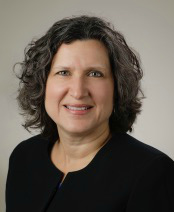 Christine Redovan, MBA
GME Consultant
Heather Peters, M.Ed, Ph.D
GME Consultant
GME Director & DIO

 Seasoned speaker at ACGME & sub-specialty national meetings

 Institutional and Program accreditation experience

 3 decades in education; Masters of Education in curriculum & evaluations, PhD concentration in secondary education & adult learning theories
15+ years GME Operations, Accreditation and Management success
 Focused on continual readiness and offering timely and useful GME resources
Presented by Partners in Medical Education, Inc. 2019
2
Learning Objectives
Discuss philosophy and structure
Review each of the sections (I-V)
Provide resources for planning for implementation
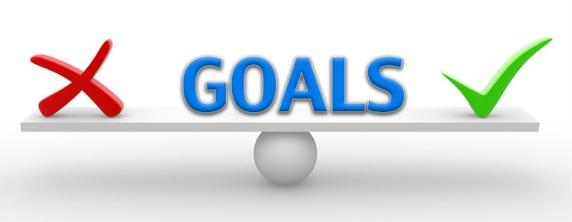 Presented by Partners in Medical Education, Inc. 2019
3
Philosophy of Common Program  Requirements
Introduced in 2003 (duty hours)
Basic set of standards across all specialties
Foundation of the clinical learning environment
Training expectations
Patient care expectations
Emphasis on quality improvement and patient safety
Promote and strengthen 
     team-based care
Address physician well-being
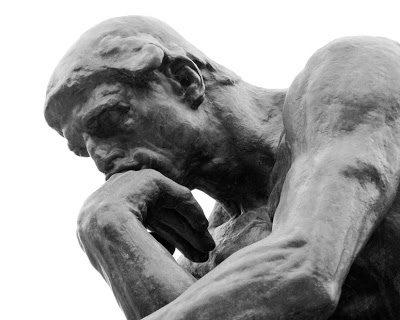 Presented by Partners in Medical Education, Inc. 2019
4
Two Versions: Resident and Fellow
Developed to address inherent differences between specialty (core) and sub-specialty (fellowship) training
Residency version for all core specialties – regardless of length of training
Fellowship version for all subspecialties – regardless of length of training 
Intent is the same; difference is mainly operational in nature
Presented by Partners in Medical Education, Inc. 2019
5
Implementation Table from ACGME
Guidance from ACGME for Sections I-V
July 1, 2019
July 1, 2020
Different tables for residents & fellows
Use as inventory tool: Good way to document what you have/need for each program. 
Section VI has its own table of implementation dates:
July 1, 2017
July 1, 2019
Link: https://www.acgme.org/What-We-Do/Accreditation/Common-Program-Requirements
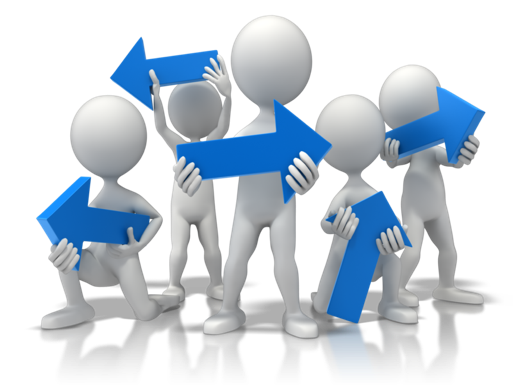 Presented by Partners in Medical Education, Inc. 2019
6
Using the CPR Tracker
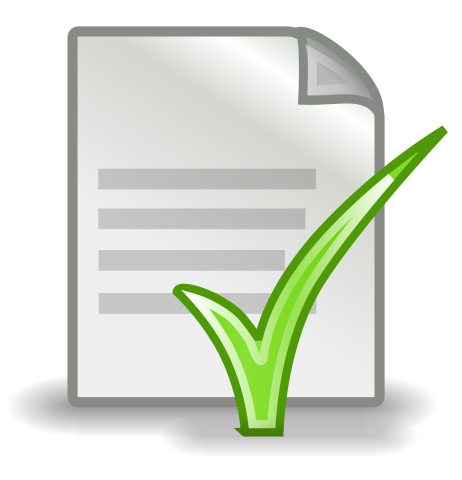 Refer to handout
Dynamic document
Add your specialty information (if applicable)
Easy to update; sortable; printable
Identify gaps; areas that need resources
Use for APE improvements
Customize for your needs
Presented by Partners in Medical Education, Inc. 2019
7
Oversight
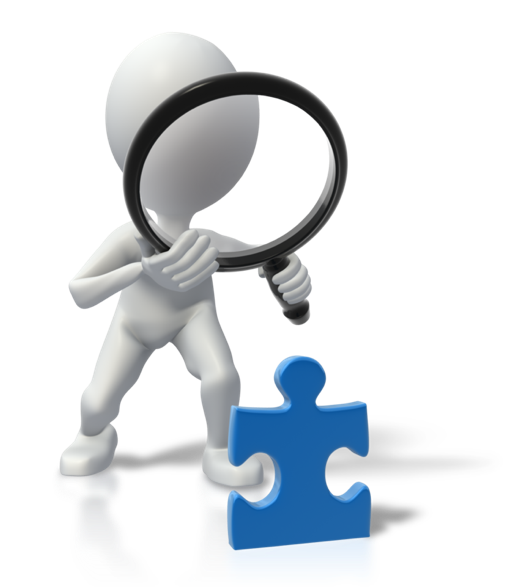 Presented by Partners in Medical Education, Inc. 2019
8
Sponsoring Institution, Primary Clinical Site and Participating Sites
Sponsoring Institution has ultimate financial and academic responsibility
Primary Clinical Site: Formerly known as the Primary Teaching Site
Majority of rotations need to take place there
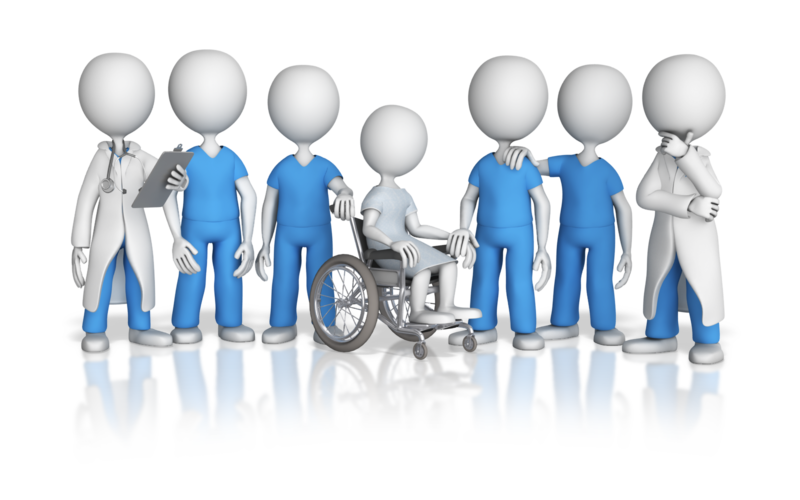 Presented by Partners in Medical Education, Inc. 2019
9
Participating Sites
PLAs
10 years, not 5
Approved by (signature) DIO
Content: 
Faculty members who will assume educational and supervisory responsibilities for trainees
duration and content of the educational experience (goals and objectives)
State policies and procedures that will govern the resident education during the assignment
Other clinical settings to provide required or elective experiences no owned or affiliated with the Sponsoring Institution
Monitoring of participating sites:
One faculty member, designated by the program director as the Site Director
Ensure the quality of the educational experience
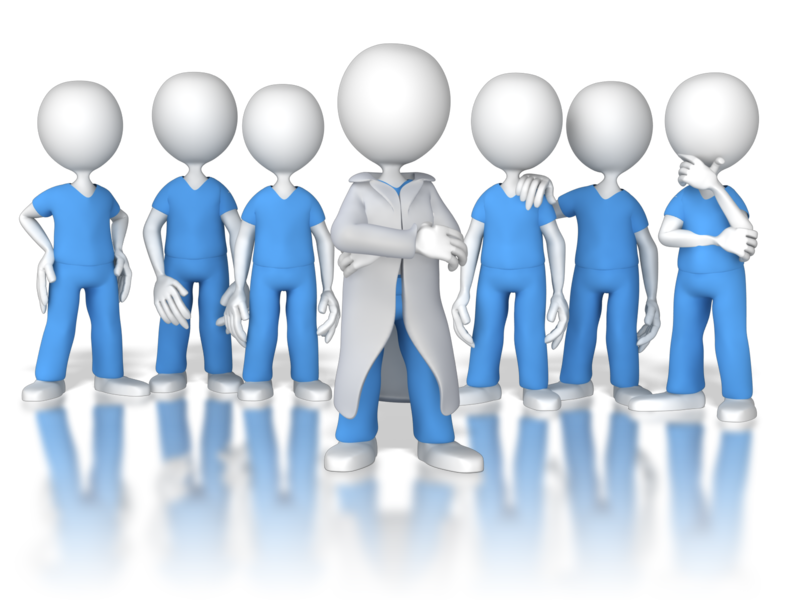 Presented by Partners in Medical Education, Inc. 2019
10
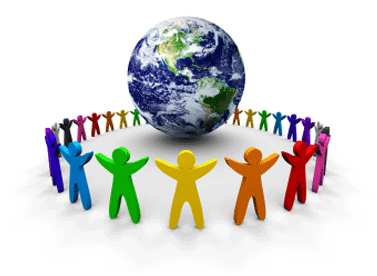 Diversity and Inclusion
Policies and procedures for recruitment and retention of minorities underrepresented in medicine
This Photo by Unknown Author is licensed under CC BY-SA-NC
Presented by Partners in Medical Education, Inc. 2019
11
Resources
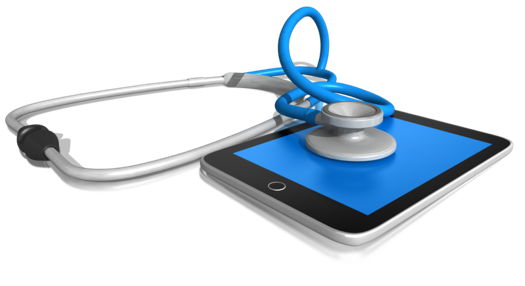 Review Committee will be providing more details
Healthy and safe learning and working environments that promote resident well-being
access to food while on duty
safe, quiet, clean and private sleep/rest facilities
lactation area
security and safety measures
accommodations for residents with disabilities
appropriate and specialty-specific reference materials
Presence of other learners -- go into more detail about this in a future workshop
NOTE: No major differences in this section for the fellowship
Presented by Partners in Medical Education, Inc. 2019
12
Personnel
Presented by Partners in Medical Education, Inc. 2019
13
Personnel
Program Director
Review Committee has final approval
The program must demonstrate retention of PD for length of time adequate to maintain continuity of leadership and program stability*
Minimum support of 8 hours per week of non-clinical time (fellowship is adequate time)*
Three years documented experience or qualifications acceptable to the Review Committee (fellowship years not specified)*
On-going clinical activity
*RC may specify further
Presented by Partners in Medical Education, Inc. 2019
14
Program Director Responsibilities
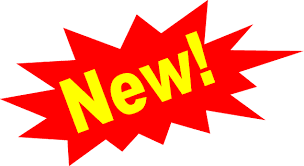 The program director must have responsibility, authority, and accountability for:  
administration and operations; 
teaching and scholarly activity; 
resident recruitment and selection, evaluation, and promotion of residents, and disciplinary action; 
supervision of residents; and resident education in the context of patient care.
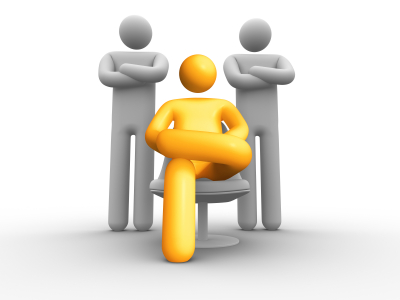 Presented by Partners in Medical Education, Inc. 2019
15
Program Director Responsibilities
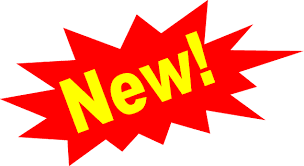 Role model professionalism
Design and conduct program with needs of community and mission of SI and program
Develop & oversee candidate evaluation prior to appointment as program faculty and annually
Have authority to approve or remove program faculty at all sites
Have authority to remove residents from sites
Presented by Partners in Medical Education, Inc. 2019
16
Program Director Responsibilities
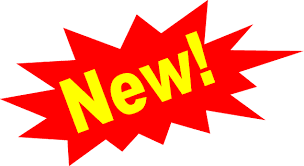 Document verification of graduation within 30 days
Provide verification of completion within 30 days of resident request
Obtain review and approval of DIO before submitting information or requests to the ACGME (refer to IR and PD Guide) *not really new*
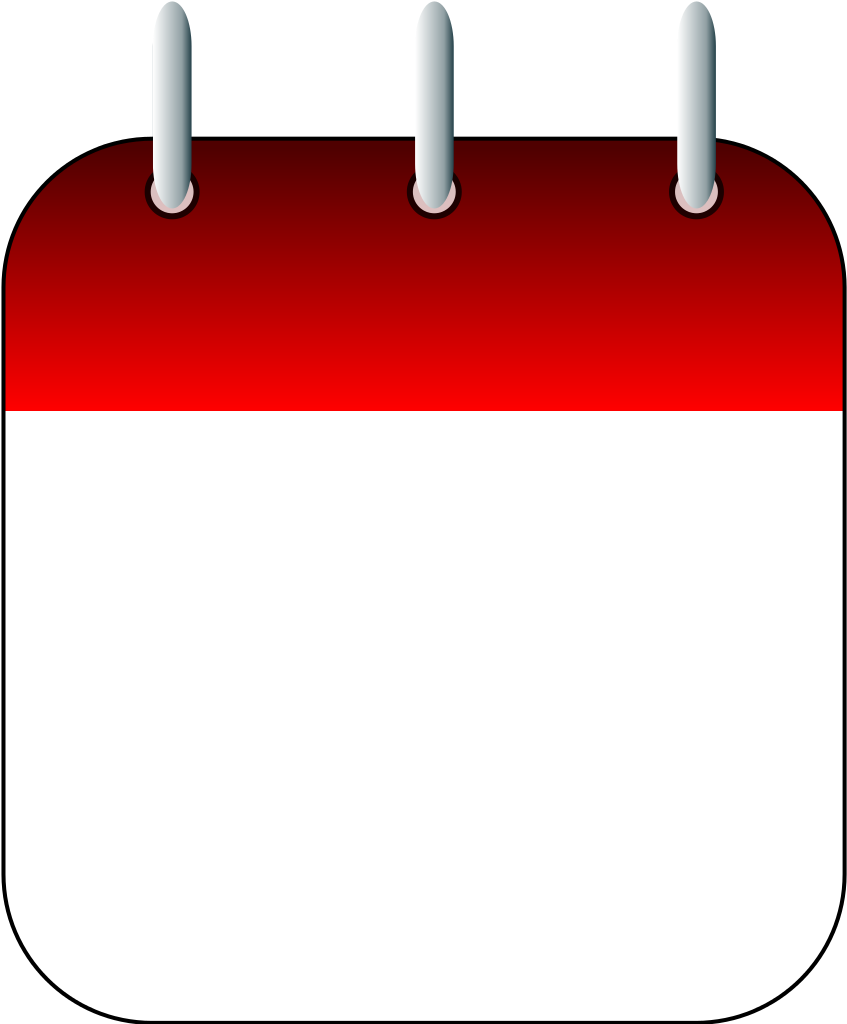 30
Presented by Partners in Medical Education, Inc. 2019
17
Faculty
Role model professionalism
Demonstrate commitment to care & strong interest in resident education
Pursue faculty development at least annually
As educators
In QI and Patient Safety
In fostering well-being
In patient care based on own
    improvement efforts

(Review Committee may further specify additional faculty responsibilities)
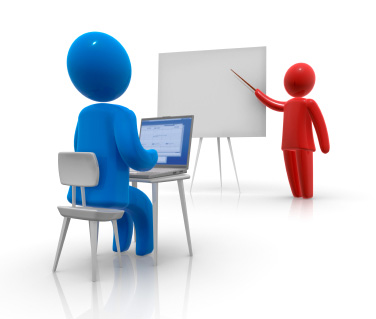 Presented by Partners in Medical Education, Inc. 2019
18
Core FacultyProgram Coordinator
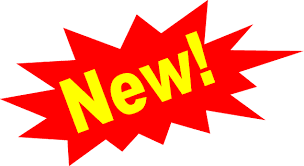 Core Faculty
Program Coordinator
Designated by Program Director
Must complete ACGME faculty survey
RC may further specify
Must be a program coordinator
Minimum 20 hrs. per week support for admin time
RC may further specify
Presented by Partners in Medical Education, Inc. 2019
19
Appointments
Presented by Partners in Medical Education, Inc. 2019
20
Appointments
Main additions include:
AOA-approved residency programs
ACGME-I approved programs
Required pre-requisite education
Verification of Milestones
Eligibility exceptions




(Review Committee may further specify)
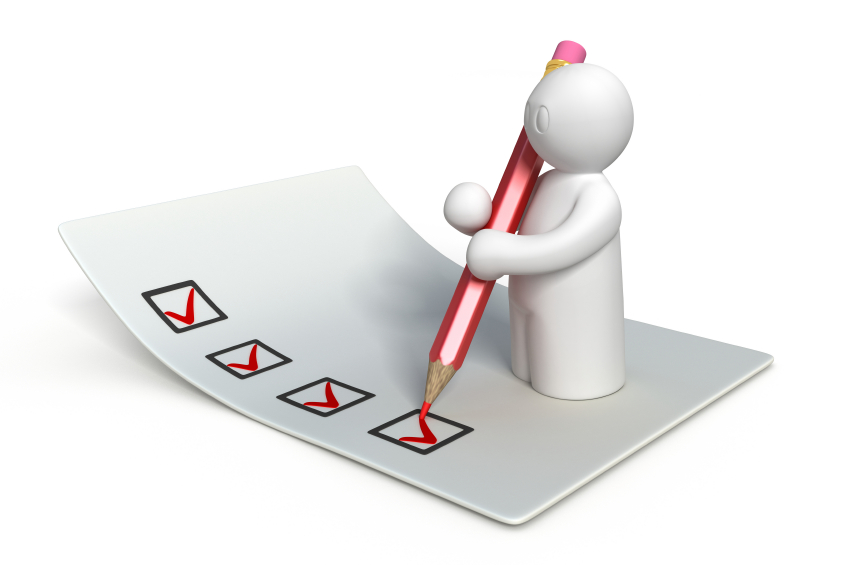 Presented by Partners in Medical Education, Inc. 2019
21
Educational Program
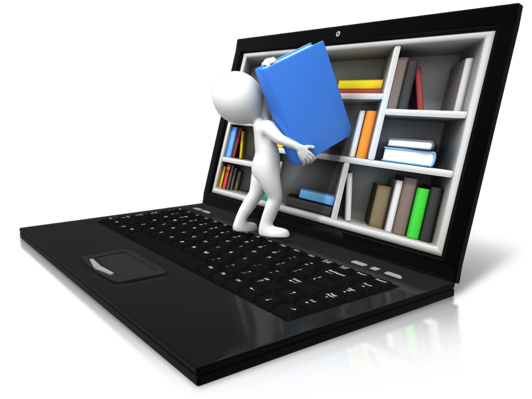 Presented by Partners in Medical Education, Inc. 2019
22
Educational Program
Curriculum components:
program aims consistent with the Sponsoring Institution’s mission, the needs of community it serves, and the desired distinctive capabilities of its graduates
competency-based goals and objectives for each educational experience to promote progress on a trajectory to autonomous practice
delineation of resident responsibilities for patient care, progressive responsibility for patient management and graded supervision
broad range of structured didactic activities
ethics and research components
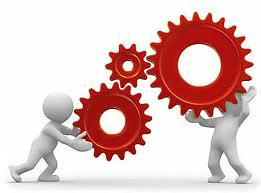 Presented by Partners in Medical Education, Inc. 2019
23
Core Competencies
No Significant Changes
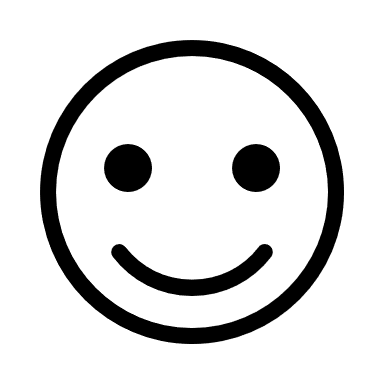 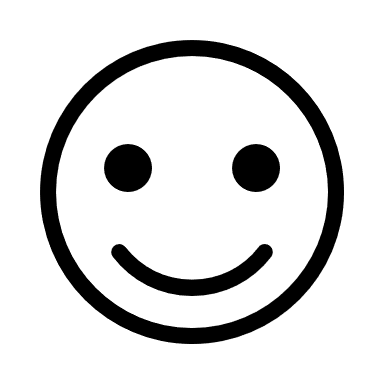 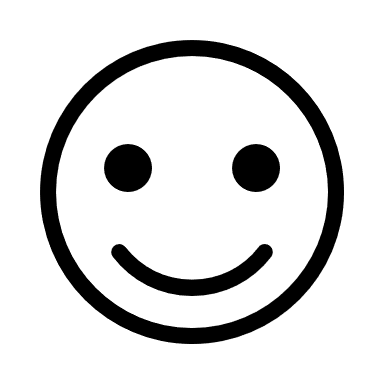 Patient Care and Procedural Skills
Practice-based learning and Improvement
Medical Knowledge
Interpersonal and Communication Skills
NEW for residents:
Educating patients, families, students, residents, and other health care professionals
Learn to communicate with patients and families to partners with them to assess their care goals, including, when appropriate, end-of-life goals
Presented by Partners in Medical Education, Inc. 2019
24
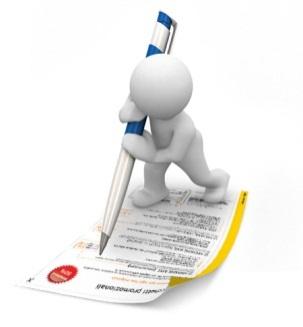 Professionalism:
NEW for residents
ability to recognize and develop a plan for one’s own personal and professional well-being
appropriately disclosing and addressing conflict of duality of interest
Presented by Partners in Medical Education, Inc. 2019
25
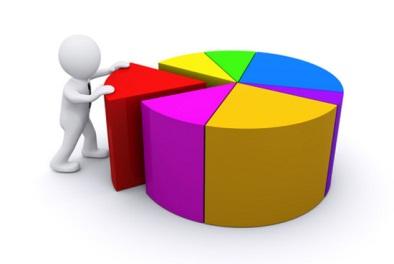 Systems-based Practice:
NEW for residents: 
demonstrate understanding health care finances and its impact on individual patients’ health decisions
advocate for patients within the health care system to achieve the patient’s and family’s care goals, including, when appropriate, end-of-life goals
Presented by Partners in Medical Education, Inc. 2019
26
Evaluation
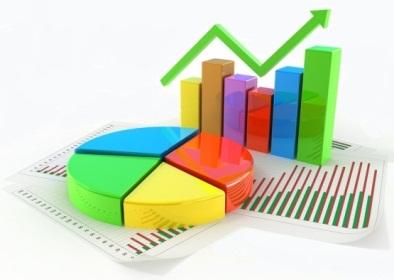 Presented by Partners in Medical Education, Inc. 2019
27
Evaluation Changes
Faculty...directly observe, evaluate & frequently provide feedback
Block rotations longer than 3 months need to be evaluated every 3 months
Longitudinal experiences must be evaluated every 3 months

NOTE: No major differences between fellow and resident requirements
Presented by Partners in Medical Education, Inc. 2019
28
Program Director
(or designee) with input from CCC…must
Meet with and review with each trainee semi-annually, including progress along the specialty-specific Milestones
Assist with developing individualized learning plans
develop plans for trainees failing to progress
Presented by Partners in Medical Education, Inc. 2019
29
Annually
summative evaluation of each trainee that includes their readiness to progress to the next year
Final Evaluations
consider recommendations from the CCC
be shared with trainee upon completion of the program
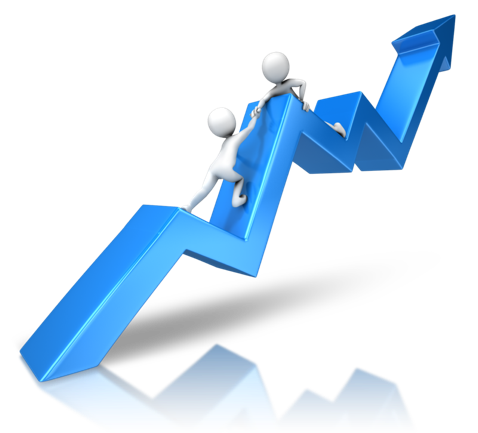 Presented by Partners in Medical Education, Inc. 2019
30
Annual Faculty Evaluations
clinical teaching abilities
engagement with the educational program
participation in faculty development related to their skills as an educator
clinical performance
professionalism
scholarly activities
Should be incorporated into program-wide FD plans
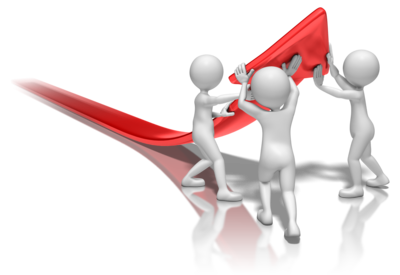 Presented by Partners in Medical Education, Inc. 2019
31
CCC (Clinical Competency Committee)
3 members of program faculty, at least one of them needs to be a core faculty member
others with extensive contact and experiences with the program’s trainees
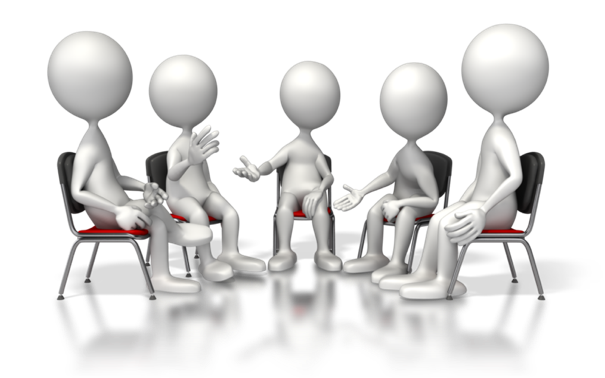 Presented by Partners in Medical Education, Inc. 2019
32
Program Evaluation & Improvement
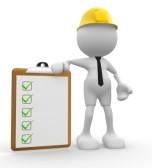 “continuous improvement process”
PEC must have at least 2 faculty, one of whom is a core faculty member
Responsibilities of PEC: 
advisor to PD, through program oversight
review of the program’s self-determined goals & progress
developing new goals, based on outcomes
SWOT
Presented by Partners in Medical Education, Inc. 2019
33
APE Components
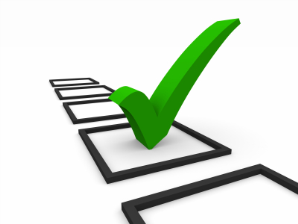 curriculum
outcomes from previous APE
ACGME letters of notification, citations, AFIs
quality and safety of patient care
aggregate trainee and faculty:
well-being
recruitment & retention
workforce diversity
engagement in QI and PS
scholarly activity
ACGME trainee and faculty surveys
written evaluations of the program
Aggregate trainee:
achievement of the Milestones
in-training exams
board pass and certification rates
graduate performance
Aggregate faculty: 
evaluation
professional development
Action Plan:
discussed with trainees and faculty
submitted to the DIO
Presented by Partners in Medical Education, Inc. 2019
34
Board Pass Rates
“Setting a single standard for pass rate that works across specialties is not supportable based on the heterogeneity of the psychometrics or different examinations”
Details for specific pass rates for all iterations of the board examination process
Must report board certification status annually for the cohort of board-eligible trainees that graduates 7 years earlier
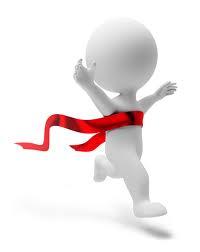 Presented by Partners in Medical Education, Inc. 2019
35
Wrapping Up!
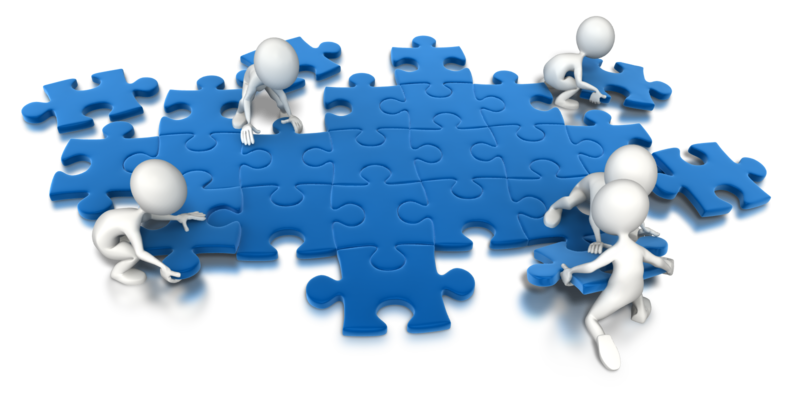 Presented by Partners in Medical Education, Inc. 2019
36
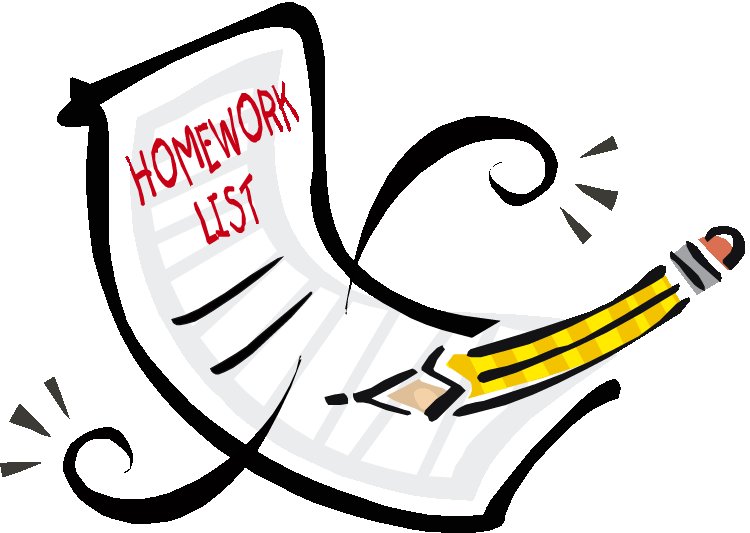 Homework
Read the Common Program Requirements
Complete section I, II and III of the CPR Tracker; identify problem areas and resources you will need from your sponsoring institution
Make a list of your questions
Sections I, II and III will be discussed in detail in our next session on April 18, 2019
Ensure you can meet section VI requirements – all are subject to citation beginning July 1, 2019
Presented by Partners in Medical Education, Inc. 2019
37
Questions?
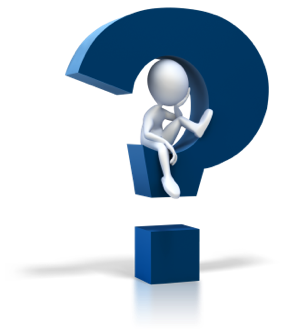 Presented by Partners in Medical Education, Inc. 2019
38
Upcoming Live Webinars
      Aims and Action PlansThursday, February 21, 2019  12:00pm – 1:00pm EST

SI 2025 Part 2 of 4 : Changes on the HorizonTuesday, March 5, 2019  12:00pm – 1:00pm EST

Ask Partners – Spring FreebieThursday, March 21, 2019  12:00pm – 1:00pm EST

Understanding the CLETuesday, March 26, 2019  12:00pm – 1:00pm EST
On-Demand Webinars
Coordinator Development – How to Build a Team Responsiveness to Diverse Patient Populations

Demystifying the Resident and
Faculty ACGME Survey
Oversight of the Clinical Learning and Working Environment

Policies, PLA’s and Policing
Making “Cents” Out of GME Financing
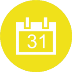 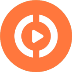 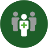 NEW Faculty Development Series
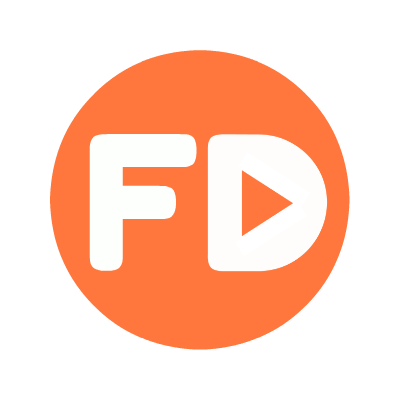 Contact us today to learn  
how our Educational
Passports can save you
time & money! 
724-864-7320
www.PartnersInMedEd.com
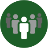 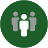 15 Minutes to Effective Feedback
Presented by Partners in Medical Education, Inc. 2019
39
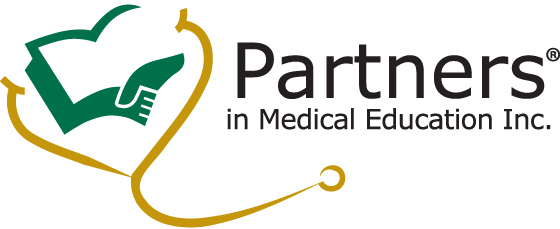 Partners in Medical Education, Inc. provides comprehensive consulting services to the GME community.  

Partners in Medical Education
724-864-7320  |  info@PartnersInMedEd.com

Heather Peters, M.Ed, Ph.D  heather@PartnersInMedEd.com
Christine Redovan MBA christine@PartnersInMedEd.com

www.PartnersInMedEd.com
Presented by Partners in Medical Education, Inc. 2019
40